«Радость
 духовного общения»
Выполнили: 
команда «Истоки» МОУ «СОШ с. Березовая Лука 
Духовницкого района Саратовской области»
…Вы открыли дверь – волшебную дверь библиотеки  и попали в многогранный, многоликий, многоцветный и чудесный мир книжных сокровищ. За каждым книжным переплетом – муки и радости. Отчаяние и надежды, страдания и мечты.  За каждым книжным переплетом  новое знание, вековая мудрость ума и сердца многих поколений. За каждым книжным переплетом  - вдумайтесь в это – живет само Время.
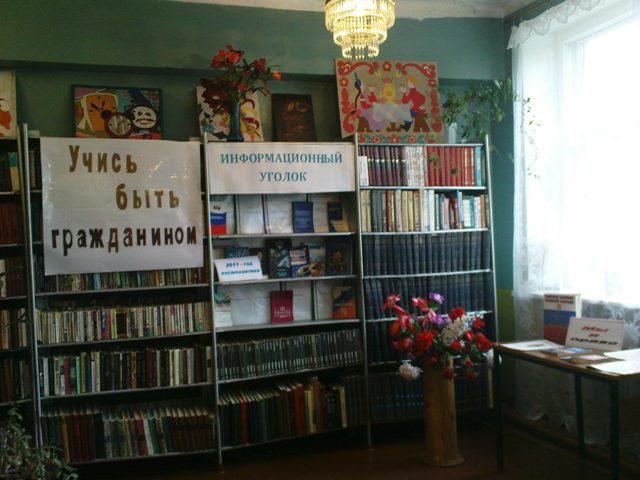 Лучшие умы человечества брались за перо, чтобы доверить и подарить нам свое самое сокровенное. Вы проходите мимо двери со скромной табличкой «библиотека»?  Задержитесь, хотя бы на мгновение, и задумайтесь. Сейчас вы идете не только мимо горестей и тревог, судеб безвестных вам людей. Сейчас вы идете мимо своей судьбы: ваш ум, ваше сердце станут беднее на каждую непрочитанную книгу.
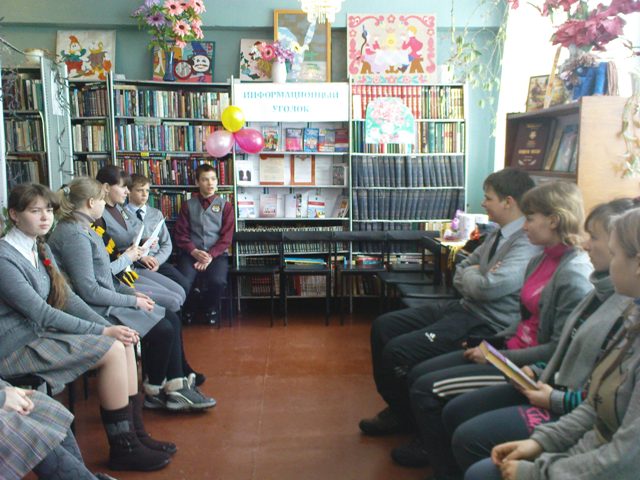 Кто поможет нам обогатить наш ум, нашу память бесценным богатством, выработанным лучшими «инженерами человеческих душ»? Книга! Кто поможет нам глубже понять свое сердце? Книга! Вы заметили – о книге, как о человеке, потому как каждая из них – живая. Так считала В.В.Перевозчикова – заведующая Березоволукским филиалом централизованной библиотечной системы района. И та нежность и трепетное отношение к каждой книге – будь то тоненькая брошюра о животноводстве или же роскошный фолиант выставочного издания, стали уже неотъемлемой чертой характера Валентины Васильевны.
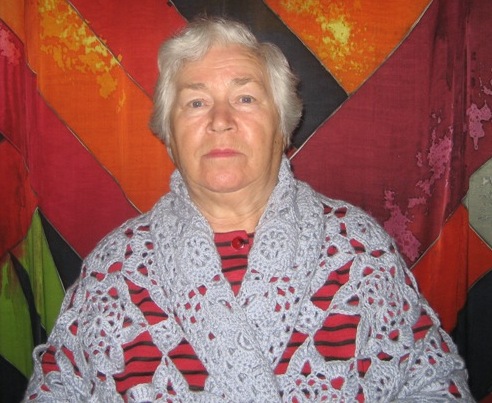 Эта женщина две трети своей жизни посвятила скромному, но неохватному по благородству и духовной наполненности труду сельского библиотекаря. Еще в 18 веке великий французский мыслитель Д.Дидро,  довольно точно определил смысл библиотечного дела: «Люди перестают мыслить, когда перестают читать». Значит суть дела, которому отдавала  себя Валентина Васильевна, - это будить мысль человека, заставлять ее работать, обогащаясь все новыми и новыми познаниями окружающего мира.
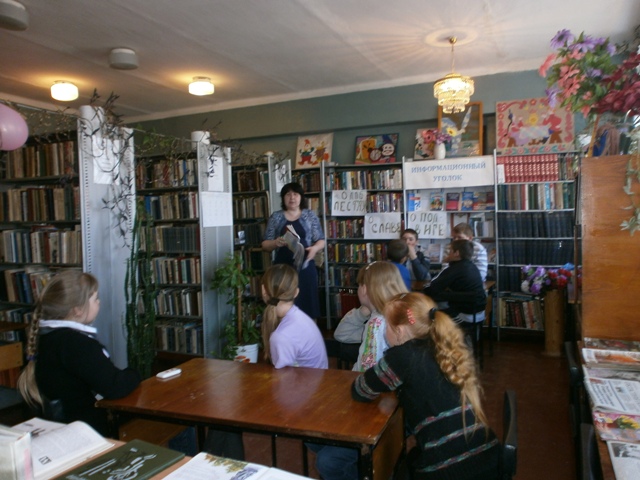 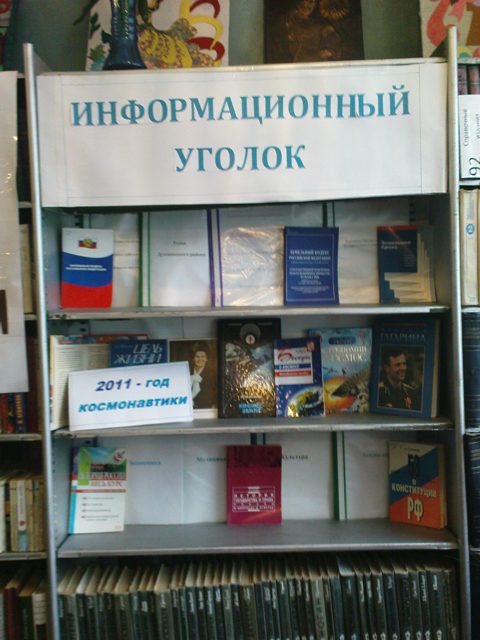 Можно сказать, что библиотекари являются своего рода проводниками накопленных за века человечеством духовных богатств к нам, читателям. 
Березоволукский филиал носит почетное звание «Лучшая библиотека района». Главное в том, что Валентина Васильевна сохранила и возродила на качественно новой основе лучшие традиции истинно русской духовной культуры на селе. Как и в 20-е годы, когда «избы-читальни» были притягательным местом для желающих прикоснуться к миру прекрасного, так и в наши дни Березоволукская библиотека остается желанным, уютным уголком для сельчан всех возрастов, немыслящих себя без постоянного общения с книгой. Валентина Васильевна каждому умела подобрать, сообразно его интересам, наклонностям, чувствам нужную книгу.
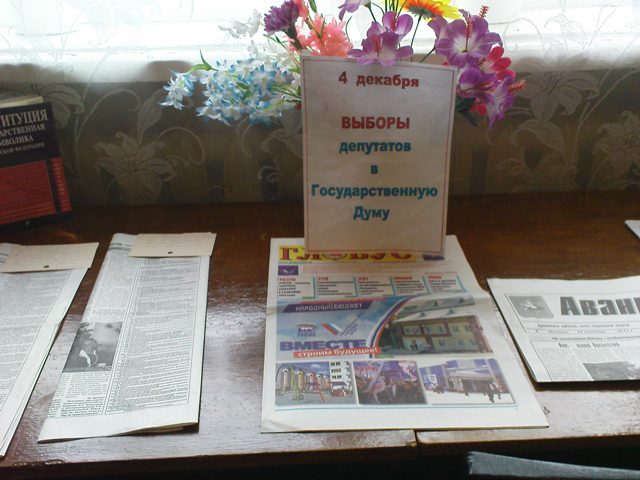 36 лет отданы любимому делу. Старое русское слово «подвижник»… Пожалуй, оно наиболее емко и всеобъемлюще определяет жизненное призвание В. В. Перевозчиковой. О книгах она всегда говорит вдохновенно. Ведь каждая книга – это обращение к современникам и потомкам ее автора.
Но как бы то ни было, прожив на книжных страницах чужую жизнь, примерив к себе чужую судьбу, не становимся ли мы тверже, умнее, добрее, чище и в нашей повседневной, такой теперь непростой жизни?
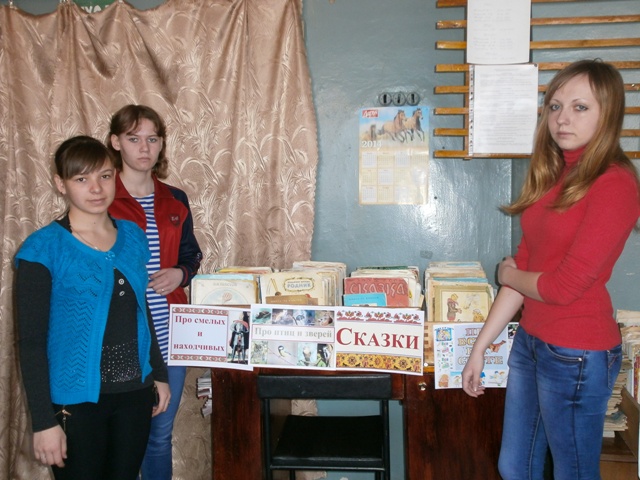 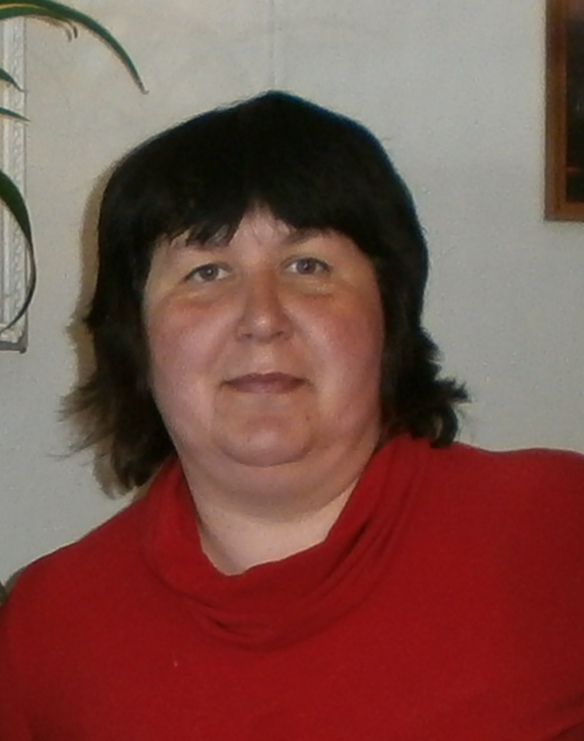 В 1996 году Валентина Васильевна передает трудовую эстафету молодому специалисту библиотечного дела, Любови Петровне Мурзиной.  За годы своей работы Любовь Петровна становится одним из лучших специалистов в своей профессии.
Книжное «царство» у Л.П. Мурзиной немалое. Девять тысяч пятьсот экземпляров книг художественной, специальной и научной литературы находится в ее владении. 
Десять лет назад при библиотеке был создан и успешно работает клуб ветеранов. Собравшись, в непринужденной  дружеской обстановке обсуждают они различные вопросы, проводят беседы, просто отдыхают.
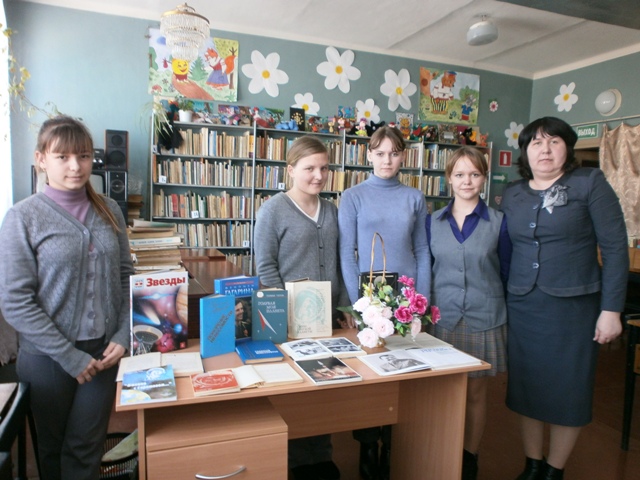 Завсягдатаями библиотеки являются учащиеся школы. Занимательные викторины, библиотечные обзоры, интеллектуальные игры – это неполный список совместных мероприятий школы и сельской библиотеки, а душой всех интересных дел,  конечно, является Любовь Петровна. Она достойно продолжает дело своей наставницы Валентины Васильевны Перевозчиковой.
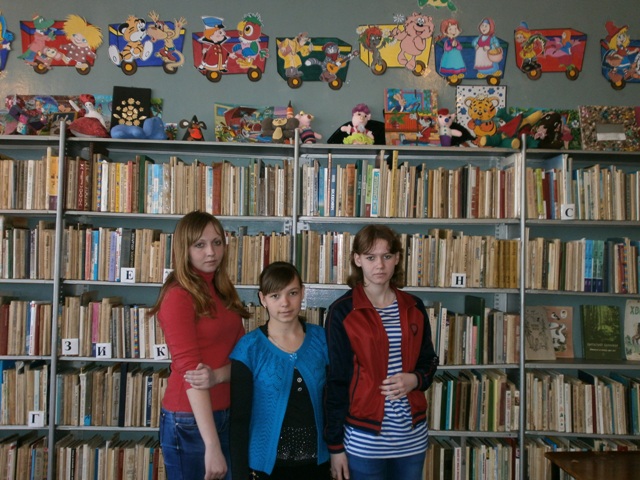